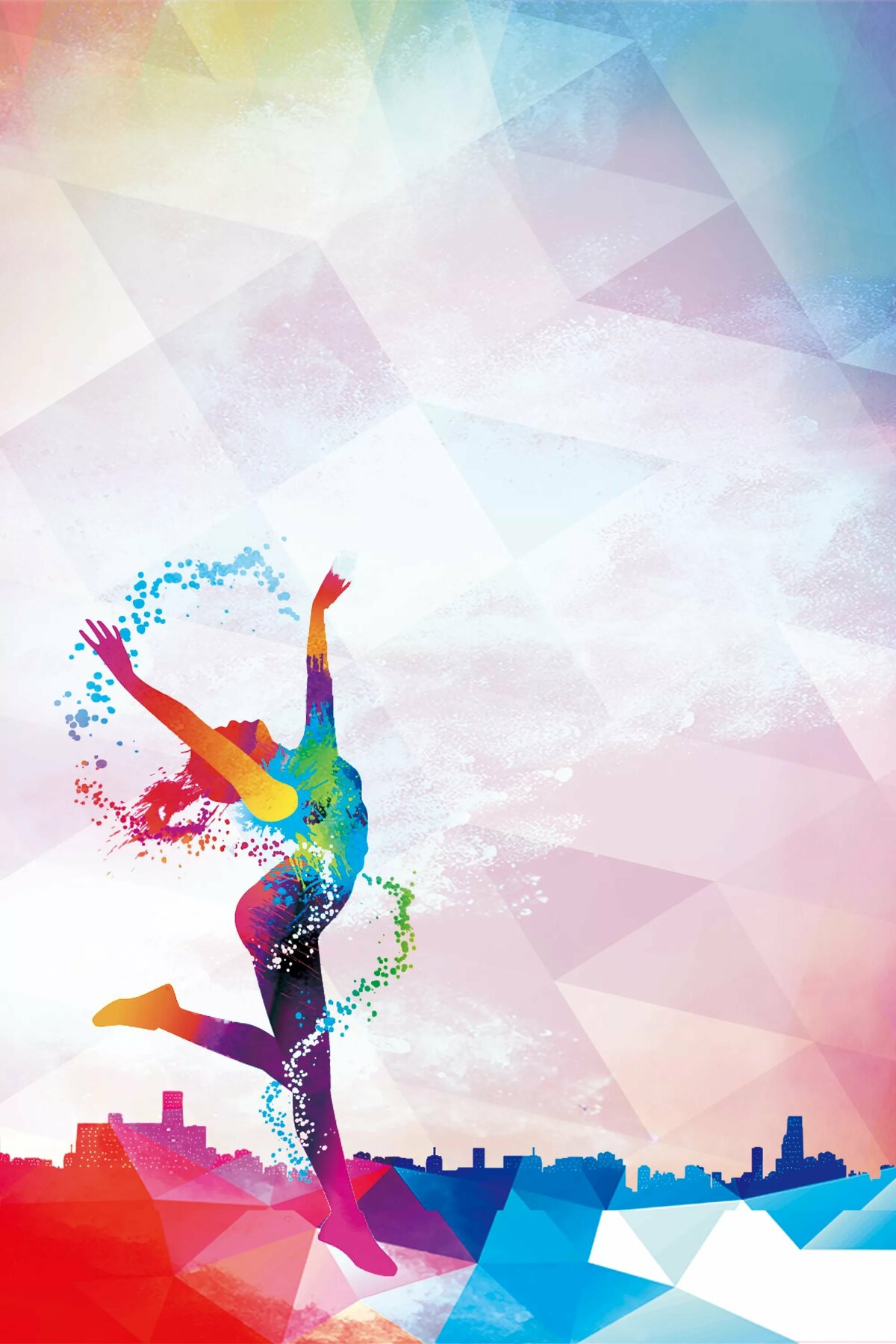 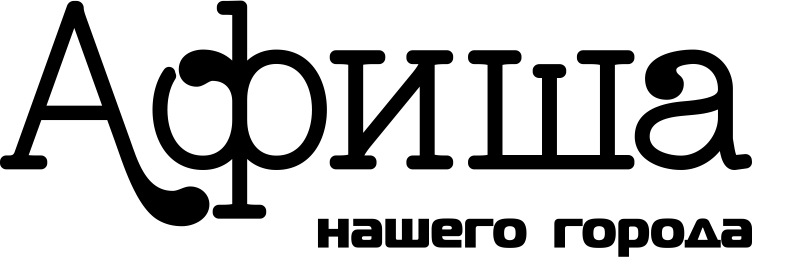 Музей
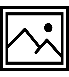 23  октября – 29 октября
Библиотеки
Культурно – досуговые учреждения
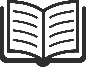 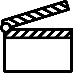 Кино
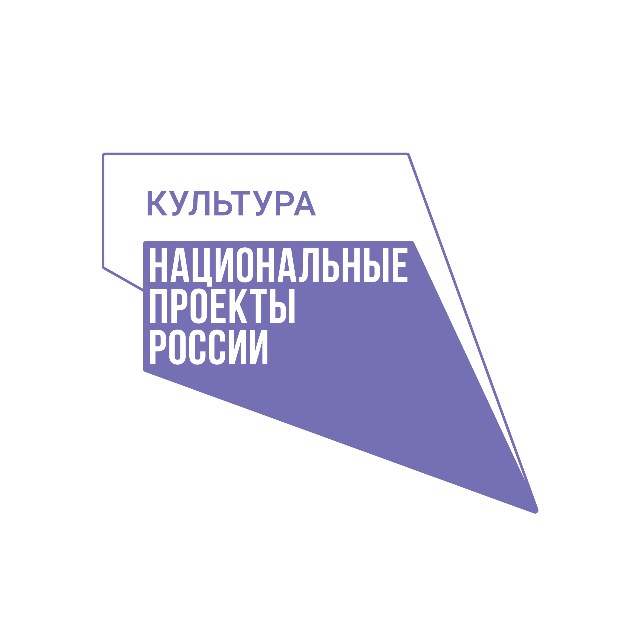